ЛЕКЦІЯ 7/2.Міжнародний механізм захисту та забезпечення прав і свобод людини та громадянина
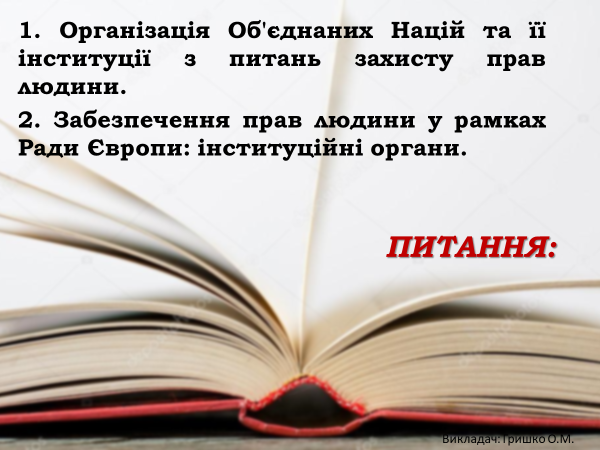 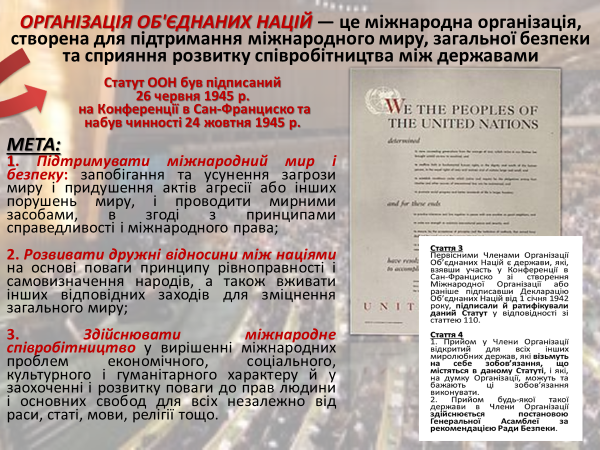 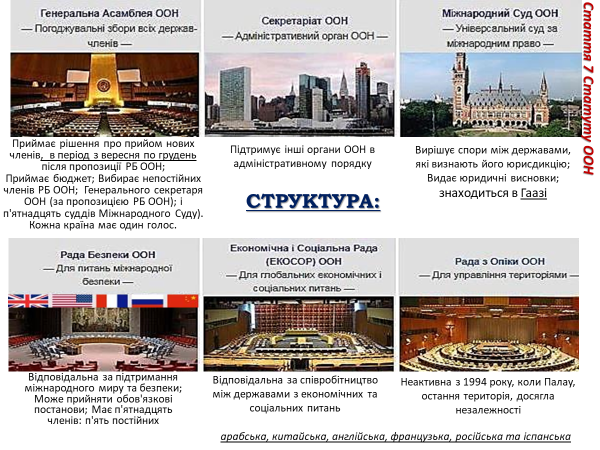 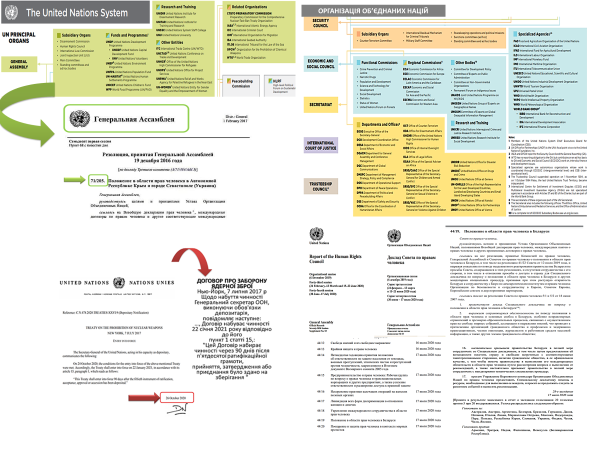 Збірка рекомендацій правозахисних механізмів Організації Об'єднаних Націй та Управління Верховного комісара Організації Об'єднаних Націй з прав людини, адресованих Україні (станом: грудень 2019 р.)
Видання грудня 2019 року пов'язує рекомендації Механізмів ООН з прав людини з цілями та завданнями Порядку денного в галузі сталого розвитку на період до 2030 року на основі інформації, згенерованої експериментальним проектом з видобутку даних, розробленим у тісній співпраці між УВКПЛ та Датським інститутом прав людини – SDG-Human Rights Data Explorer.
… Універсальний періодичний огляд:
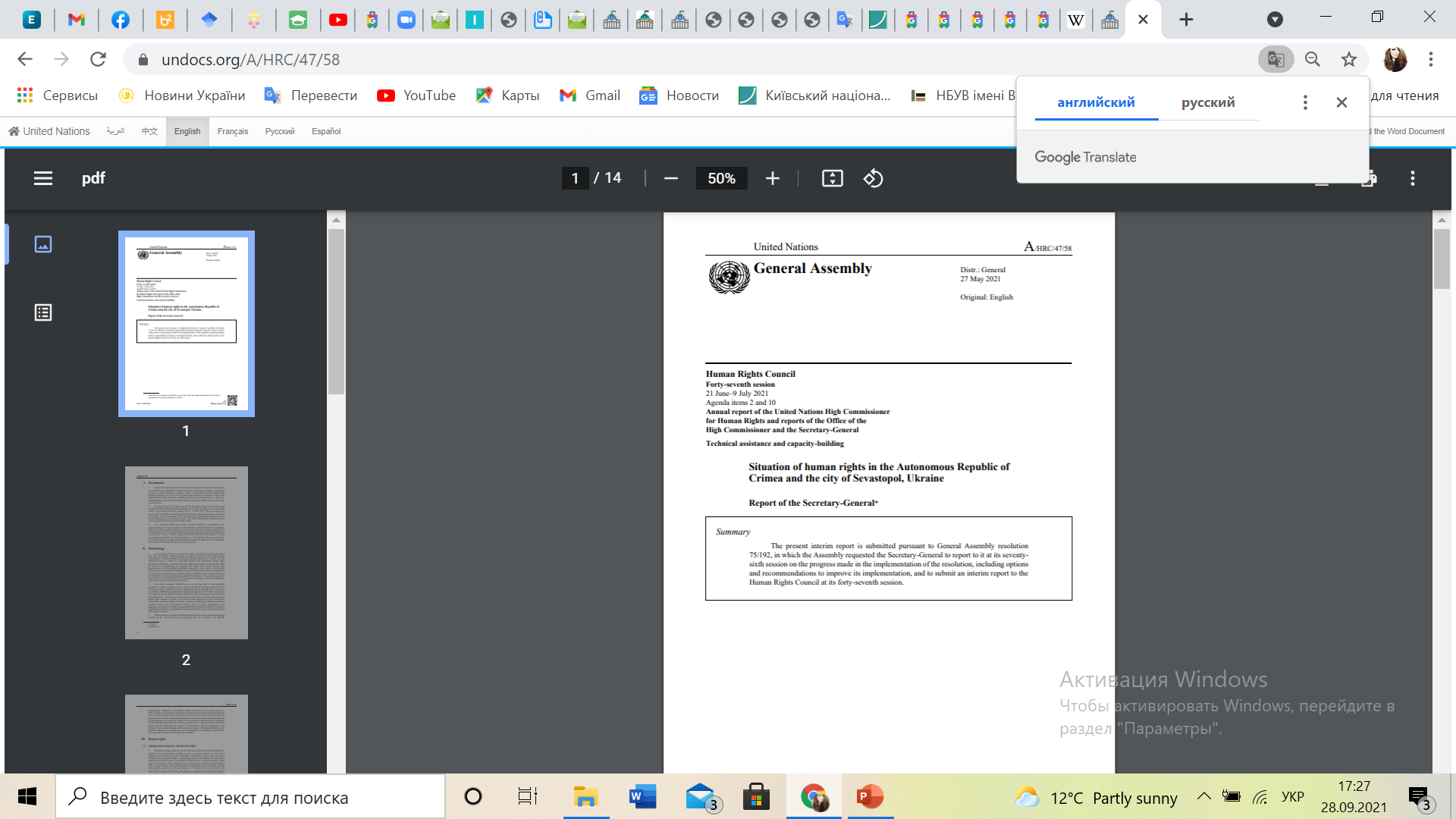 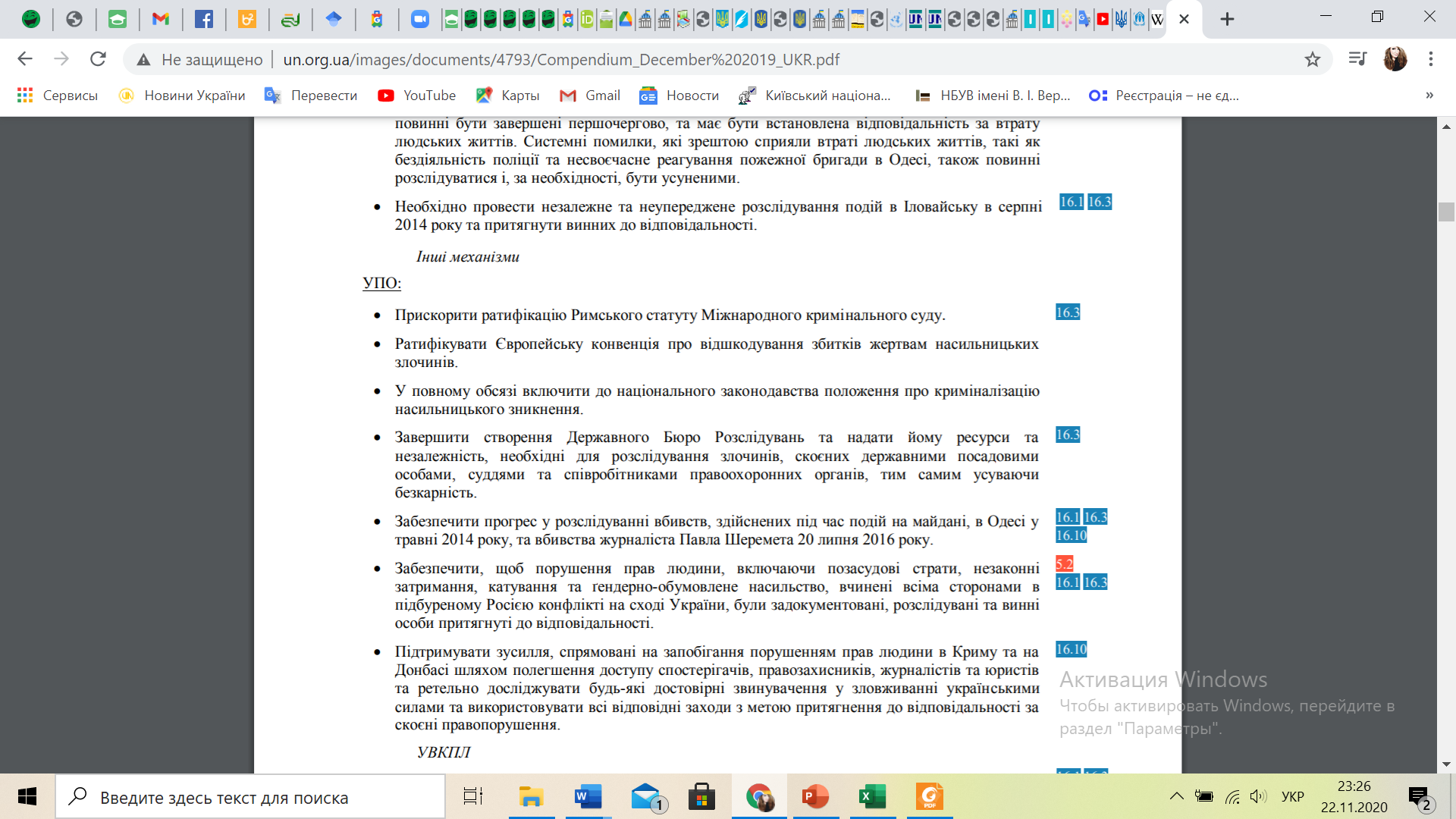 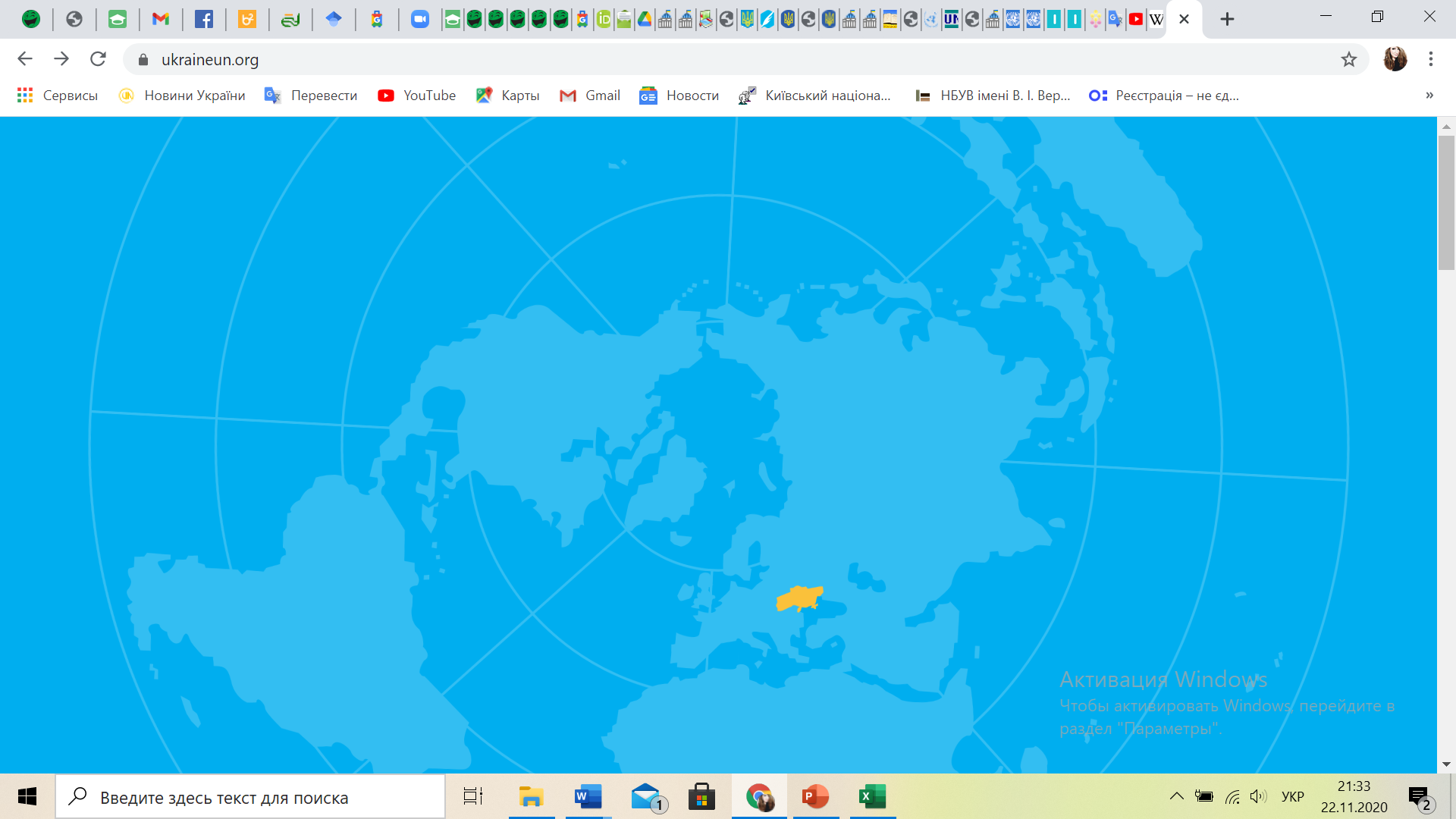 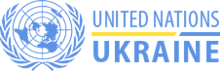 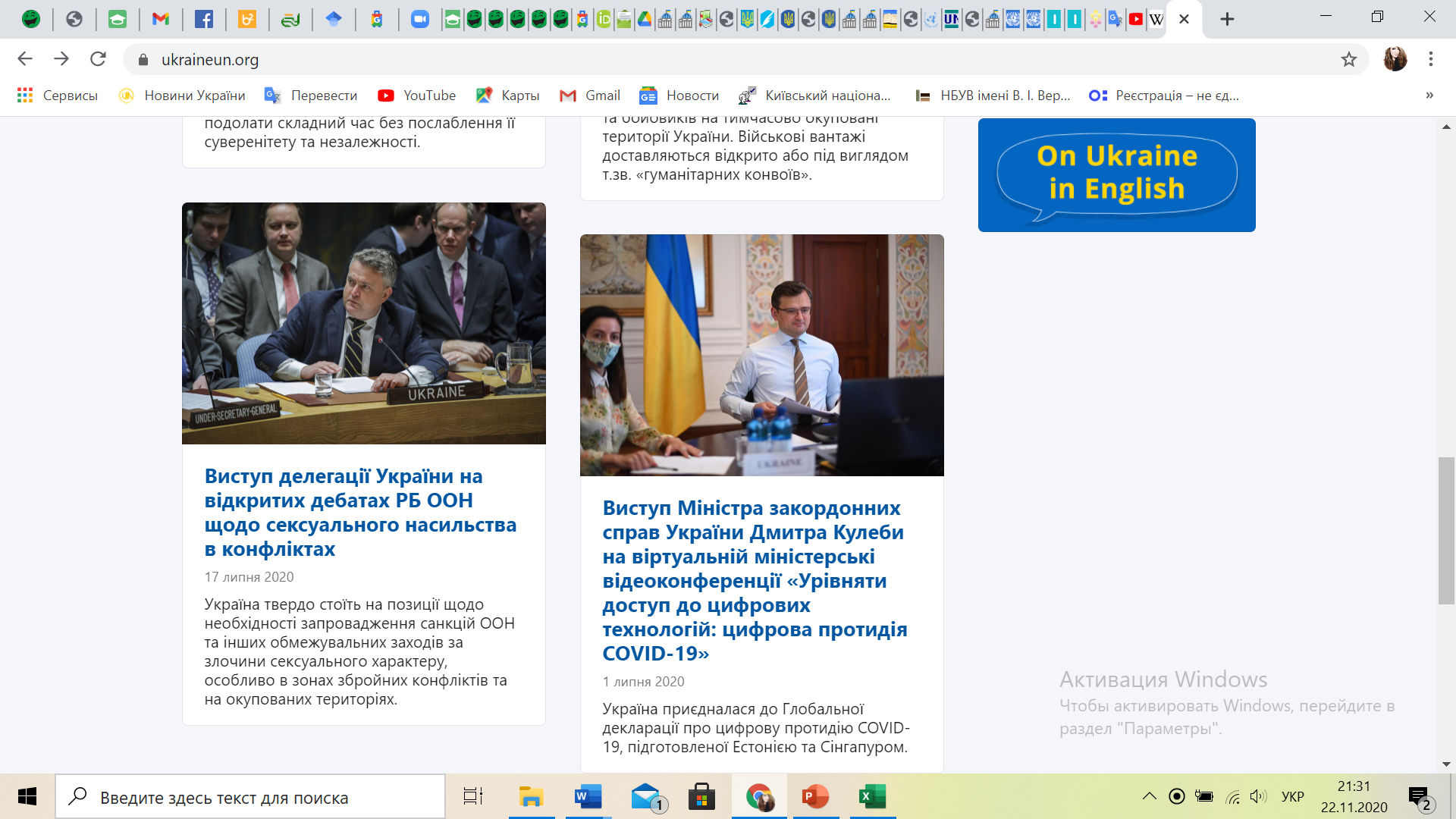 резолюції Генасамблеї ООН 71/205, 72/190, 73/263, 74/168 "Ситуація з правами людини в Автономній Республіці Крим та місті Севастополь, Україна", а також 73/194, 74/17 «Проблема мілітаризації Автономної Республіки Крим та міста Севастополь, Україна, а також частин Чорного та Азовського морів». Крім того, ці резолюції однозначно кваліфікували Росію як державу-окупанта та закликали РФ негайно припинити тимчасову окупацію території України.

У вересні 2018 року та вересні 2019 року Генасамблея ООН схвалила процедурні рішення щодо включення пункту «Ситуація на тимчасово окупованих територіях України» до порядку денного 73-ї та 74-ї сесій. 20 лютого 2019 року та 20 лютого 2020 року Генеральна Асамблея провела дебати з цього пункту порядку денного. Більшість держав-учасниць висловили непохитну підтримку суверенітету, територіальній цілісності, єдності та незалежності України в межах її міжнародно визнаних кордонів.
Кислиця Сергій Олегович
З лютого 2020 -  Надзвичайний і Повноважний Посол, Постійний представник України при ООН
18 грудня 2019 Указом Президента № 916/2019 призначений на посаду Постійного представника України при ООН
Веб-сайт:http://ukraineun.org/
Установами ООН та Урядом України підписані :
►Стратегія партнерства між Продовольчою та сільськогосподарською організацією ООН (ФАО) та Урядом України від 13 липня 2016 року;
► Угода між Урядом України і Міжнародною організацією з міграції про статус цієї організації в Україні і про співробітництво в сфері міграції від 3 грудня 1999;
► Програма гідної праці МОП для України на 2016—2019 роки, підписана Міністерством соціальної політики від імені Уряду України та Міжнародною організацією праці;
► Угода між Урядом України та Управлінням Верховного комісара ООН з прав людини про розміщення короткотермінової моніторингової місії ООН з прав людини в Україні від 31 липня 2014;
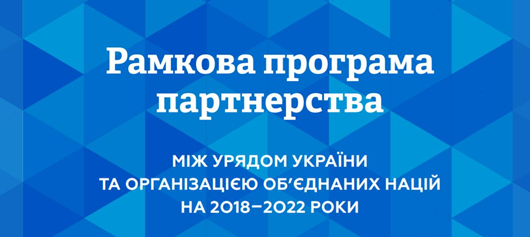 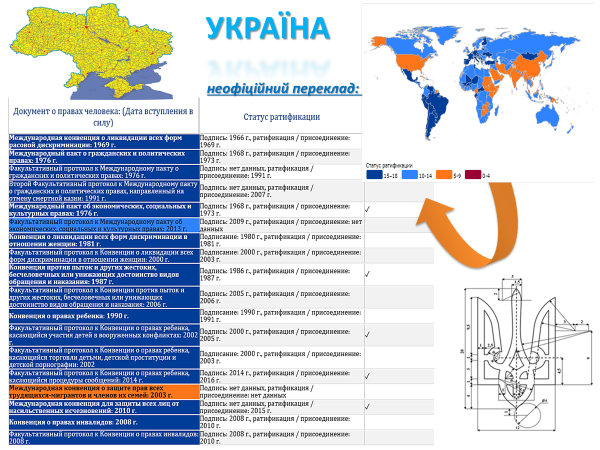 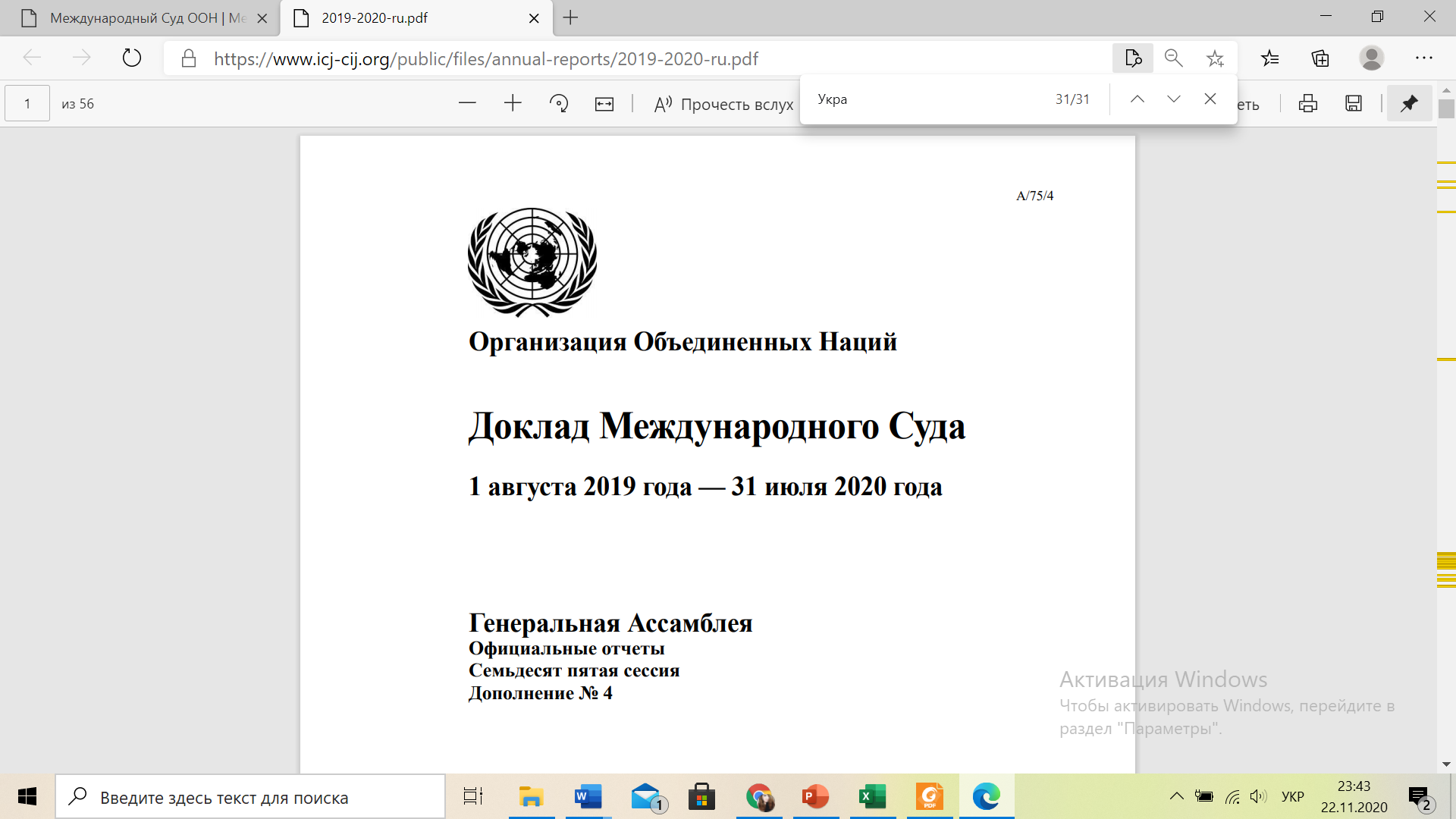 APPLICATION OF THE INTERNATIONAL CONVENTION FOR THE SUPPRESSION
OF THE FINANCING OF TERRORISM AND OF THE INTERNATIONAL
CONVENTION ON THE ELIMINATION OF ALL FORMS
OF RACIAL DISCRIMINATION
(UKRAINE v. RUSSIAN FEDERATION)
Extends to 8 April 2021 the time-limit for the filing of the Counter-Memorial of the Russian Federation;
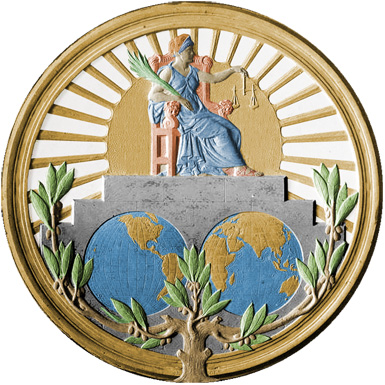 Справа «Україна проти Російської Федерації» 
16 січня 2017 року Україна подала позов до Міжнародного суду ООН з метою притягнення Російської Федерації до відповідальності за вчинення актів тероризму і дискримінації протягом її незаконної агресії проти України. Серед скоєних російськими бойовиками актів тероризму на території України були згадані збиття літака малайзійських авіаліній рейсу MH17. …. Суд наклав на обидві сторони зобов'язання уникати порушень Конвенції про запобігання усіх форм расової дискримінації. Міжнародний суд ООН відмовив Україні у затвердженні тимчасових заходів проти Росії за конвенцією із заборони фінансування тероризму
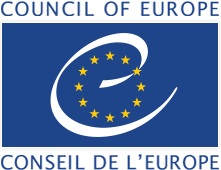 Рада Європи утворена 5 травня 1949 року «з метою досягнення більшого єднання між її членами для збереження та втілення в життя ідеалів і принципів, які є їхнім спільним надбанням, а також сприяння їх економічному та соціальному прогресу». 
Штаб-квартира РЄ в м.Страсбурзі, Французька Республіка.
47 держав-членів
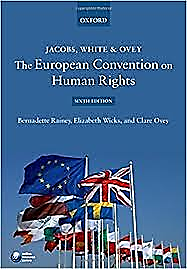 Мета:
-забезпечення реалізації принцип верховенства права та основних права людини і свободи для своїх громадян
Країни-члени	
Австрія • Азербайджан • Албанія • Андорра • Бельгія • Болгарія • Боснія і Герцеговина • Велика Британія • Вірменія • Греція • Грузія • Данія • Естонія • Ірландія • Ісландія • Кіпр • Іспанія • Італія • Латвія • Литва • Ліхтенштейн • Люксембург • Македонія • Мальта • Молдова • Монако • Нідерланди • Німеччина • Норвегія • Польща • Португалія • Росія • Румунія • Сан-Марино • Сербія • Словаччина • Словенія • Туреччина • Угорщина • Україна • Фінляндія • Франція • Хорватія • Чехія • Швейцарія • Швеція • Чорногорія
відкрита для підписання 
4 листопада 1950 р., набула чинності 3 вересня 1953 р.
МЕТА РАДИ ЄВРОПИ 
Стаття 1
 a) Метою Ради Європи є досягнення  більшого  єднання  між  її членами  для  збереження  та втілення в життя ідеалів і принципів, які  є  їхнім  спільним  надбанням,  а  також   сприяння   їхньому економічному та соціальному прогресу.
b) Ця мета  досягається  за  допомогою  органів  Ради  шляхом обговорення   питань,   що  становлять  спільний  інтерес,  шляхом укладання угод  та  здійснення  спільних  заходів  в  економічній, соціальній,  культурній,  науковій,  правовій  та адміністративній галузях,  а також у галузі  захисту  та  збереження  і  подальшого здійснення прав людини і основних свобод.
c) Участь у Раді Європи  не  впливає  на  співробітництво  її членів  з  Організацією  Об'єднаних  Націй  та іншими міжнародними організаціями або союзами, членами яких вони є.
d) Питання, що стосуються національної оборони, в компетенцію Ради Європи не входять.
Статут 
                  Ради Європи 
              Лондон, 5 травня 1949 року
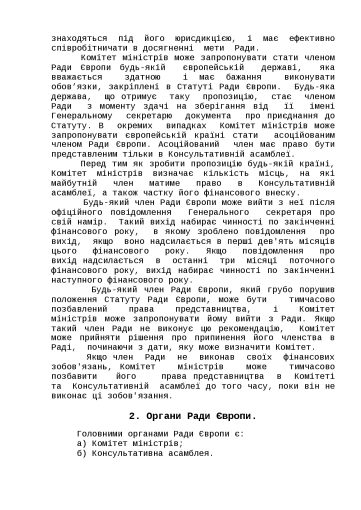 З А К О Н  У К Р А Ї Н И 
Про приєднання України до Статуту Ради Європи 
     Підтверджуючи відданість України ідеалам та принципам,  які є спільним надбанням  європейських  народів,   та   враховуючи,   що інтереси збереження та подальшого втілення в життя цих ідеалів,  а також сприяння економічному  та  соціальному  прогресу  потребують більш тісного  єднання між усіма європейськими країнами,  Верховна Рада України п о с т а н о в л я є: Приєднатися   від   імені   України   до   Статуту Ради Європи 
31 жовтня 1995 року N 398/95-ВР
Стаття 3. СТАТУТУ
Кожний член Ради Європи обов'язково повинен визнати  принципи верховенства  права  та  здійснення  прав людини і основних свобод всіма особами,  які знаходяться  під  його  юрисдикцією,  а  також повинен  відверто  та  ефективно співробітничати в досягненні мети Ради
СТАТТЯ 5. a) В  окремих  випадках  Комітет Міністрів може запропонувати європейській  країні,  яка  вважається  здатною  і   має   бажання виконувати  положення  статті  3,  стати  асоційованим членом Ради Європи.  Будь-яка  країна,  що  отримує  таку   пропозицію,   стає асоційованим  членом  Ради  з  моменту  здачі на зберігання від її імені  Генеральному  секретарю  документа  про   прийняття   цього Статуту.  Асоційований  член має право бути представленим тільки у Консультативній асамблеї.
СТАТТЯ 6. Перш ніж  зробити  пропозицію,  передбачену  в  статтях 4 і 5 
вище, Комітет Міністрів визначає кількість місць представників, на 
які  пропонований член матиме право в Консультативній асамблеї,  а 
також частку його фінансового внеску.
Бюджет організації на 2019 рік становить 
437 180 100 євро, при цьому внесок України становив 3 789 077 євро.
СТАТТЯ 10. 
Органами Ради Європи є:
     i. Комітет Міністрів,
     ii. Консультативна асамблея.
СТАТТЯ 12. Офіційними мовами Ради  Європи  є  англійська  та  французька 
мови.  Обставини  та умови,  за яких можуть використовуватися інші мови,  визначаються  Правилами  процедури  Комітету  Міністрів  та Консультативної асамблеї.
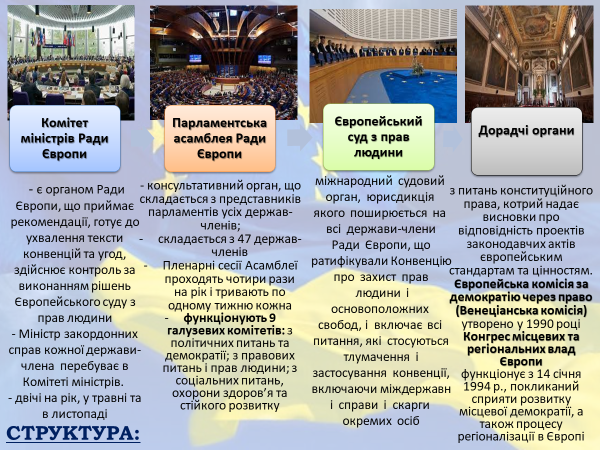 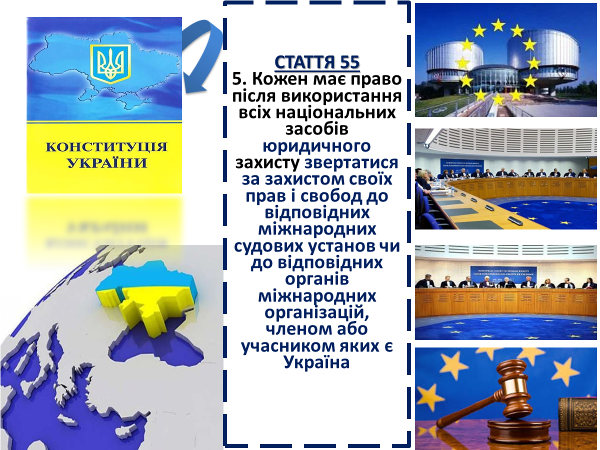 Умови прийнятності
1. Суд може брати справу до розгляду лише після того, як було вичерпано всі національні засоби юридичного захисту, згідно із загальновизнаними принципами міжнародного права, і впродовж шести місяців від дати постановлення остаточного рішення на національному рівні.
2. Суд не розглядає жодної індивідуальної заяви, поданої згідно зі статтею 34, якщо вона:
a) є анонімною; або
b) за своєю суттю є ідентичною до заяви, що вже була розглянута Судом чи була подана на розгляд до іншого міжнародного органу розслідування чи врегулювання, і якщо вона не містить нових фактів у справі.
3. Суд оголошує неприйнятною будь-яку індивідуальну заяву, подану згідно зі статтею 34, якщо він вважає:
a) що ця заява несумісна з положеннями Конвенції або протоколів до неї, явно необґрунтована або є зловживанням правом на подання заяви;
або
b) що заявник не зазнав суттєвої шкоди, якщо тільки повага до прав людини, гарантованих Конвенцією і протоколами до неї, не вимагає розгляду заяви по суті, а також за умови, що на цій підставі не може бути відхилена жодна справа, яку національний суд не розглянув належним чином.
4. Суд відхиляє будь-яку заяву, яку він вважає неприйнятною згідно з цією статтею. Він може зробити це на будь-якій стадії провадження у справі.
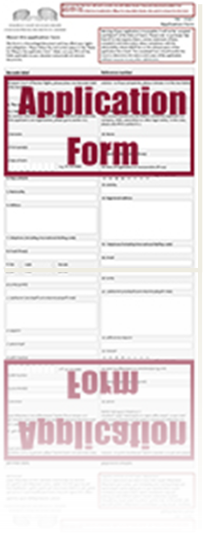 Розділ 1. ПРАВА І СВОБОДИ
Стаття 2. Право на життя
Стаття 3. Заборона катування
Стаття 4. Заборона рабства і примусової праці
Стаття 5. Право на свободу та особисту недоторканність
Стаття 6. Право на справедливий суд
Стаття 7. Ніякого покарання без закону
Стаття 8. Право на повагу до приватного і сімейного життя
Стаття 9. Свобода думки, совісті і релігії
Стаття 10. Свобода вираження поглядів
Стаття 11. Свобода зібрань та об'єднання
Стаття 12. Право на шлюб
Стаття 13. Право на ефективний засіб юридичного захисту
Стаття 14. Заборона дискримінації
Стаття 15. Відступ від зобов'язань під час надзвичайної ситуації
Стаття 16. Обмеження політичної діяльності іноземців
Стаття 17. Заборона зловживання правами
Стаття 18. Межі застосування обмежень прав
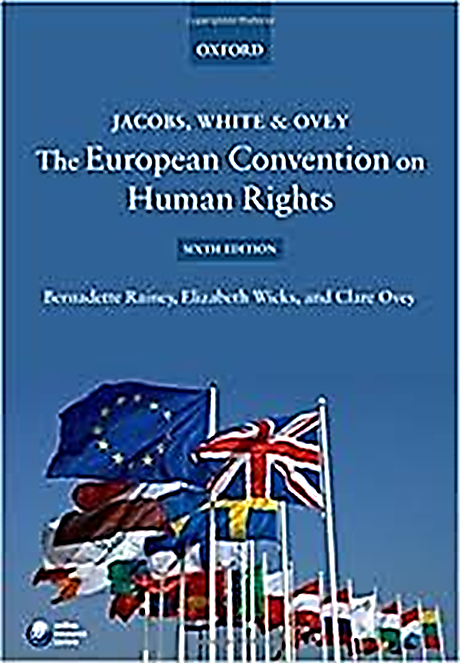 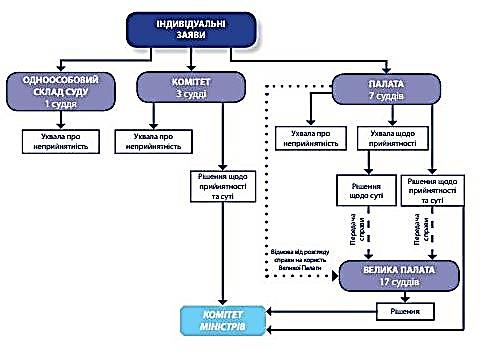 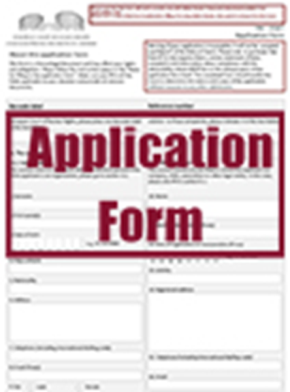 Стаття 26
Одноособовий склад Суду, комітети, палати та Велика палата
1. Для розгляду переданих йому справ Суд засідає у складі одного судді, комітетами у складі трьох суддів, палатами у складі семи суддів і Великою палатою у складі сімнадцяти суддів. Палати Суду створюють комітети на встановлений строк.
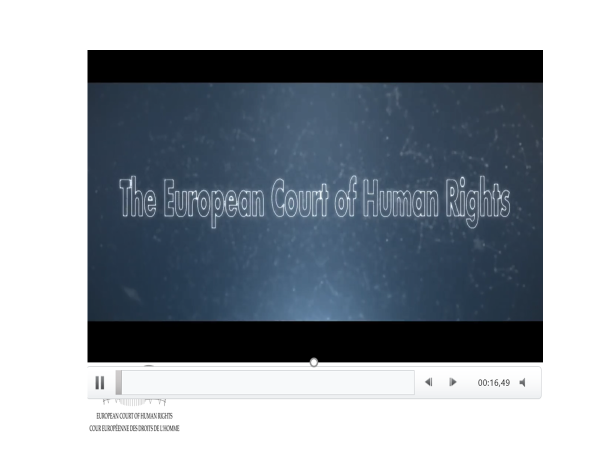 ЗАЯВА ДО ЄВРОПЕЙСЬКОГО СУДУ З ПРАВ ЛЮДИНИ
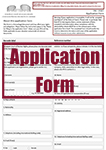 The RegistrarEuropean Court of Human RightsCouncil of EuropeF-67075 Strasbourg cedex
On 1 January 2016 a slightly amended version of Rule 47 of the Rules of Court, which sets out the
conditions for applying to the Court and for lodging a complete and valid application, will come into
force.
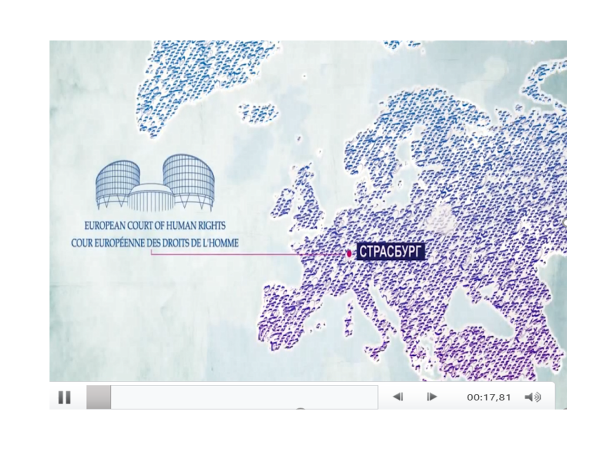 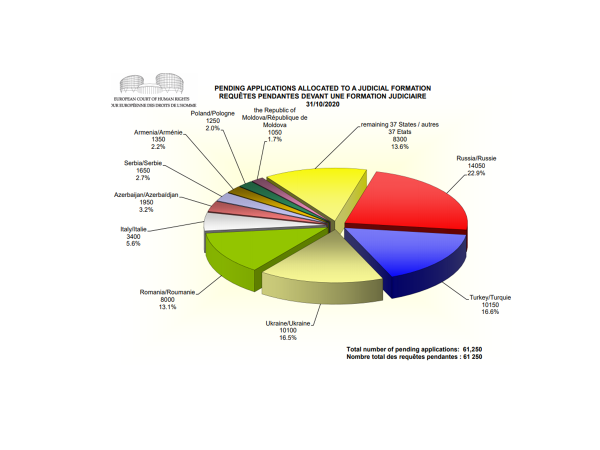 РІШЕННЯ ЄВРОПЕЙСЬКОГО СУДУ З ПРАВ ЛЮДИНИ
17 жовтня 2019 року

Це рішення є остаточним, але може підлягати редакційним виправленням. У справі «Цукур проти України», Європейський суд з прав людини (П’ята секція), засідаючи комітетом, до складу якого увійшли: Андре Потоцький (André Potocki), Голова, Ганна Юдківська (Ganna Yudkivska), Йонко Грозєв (Yonko Grozev), судді, та Лів Тігерштедт (Liv Tigerstedt), в.о. заступника Секретаря секції, після обговорення за зачиненими дверима 26 вересня 2019 року постановляє таке рішення, що було ухвалено у той день: 1. Справу було розпочато за заявами, поданими у різні дати, зазначені в таблиці у додатку, до Суду проти України на підставі статті 34 Конвенції про захист прав людини і основоположних свобод (далі – Конвенція). 2. Про заяви було повідомлено Уряд України (далі – Уряд). 3. Перелік заявників та відповідні деталі заяв наведені в таблиці у додатку. 4. Заявники скаржилися на неналежні умови тримання їх під вартою та відсутність у національному законодавстві ефективного засобу юридичного захисту. ПРАВО  ОБ’ЄДНАННЯ ЗАЯВ 5. Беручи до уваги схожість предмету заяв, Суд вважає за доцільне розглянути їх спільно в одному рішенні. 6. Заявники скаржилися на неналежні умови тримання їх під вартою та відсутність у них ефективного засобу юридичного захисту у зв’язку з цим. Вони посилалися на статті 3 та 13 Конвенції, які передбачають таке:
Стаття 3 «Нікого не може бути піддано катуванню або нелюдському чи такому, що принижує гідність, поводженню або покаранню.»
Стаття 13 «Кожен, чиї права та свободи, визнані в цій Конвенції, було порушено, має право на ефективний засіб юридичного захисту в національному органі ...»
ЗА ЦИХ ПІДСТАВ СУД ОДНОГОЛОСНО Вирішує об’єднати заяви; Оголошує заяви прийнятними;
Постановляє, що ці скарги свідчать про порушення статей 3 та 13 Конвенції у зв’язку з неналежними умовами тримання під вартою; Постановляє, що:
(a)  упродовж трьох місяців держава-відповідач повинна сплатити заявникам суми, зазначені у таблиці в додатку; ці суми мають бути конвертовані в національну валюту держави-відповідача за курсом на день здійснення платежу;
(b)  із закінченням зазначеного тримісячного строку до остаточного розрахунку на зазначені суми нараховуватиметься простий відсоток (simple interest) у розмірі граничної позичкової ставки Європейського центрального банку, яка діятиме в період несплати, до якої має бути додано три відсоткові пункти. Учинено англійською мовою та повідомлено письмово 17 жовтня 2019 року відповідно до пунктів 2 та 3 Правила 77 Регламенту Суду
Перелік заяв зі скаргами за статтею 3 та статтею 13 Конвенції
(неналежні умови тримання під вартою та відсутність у національному законодавстві
ефективного засобу юридичного захисту)
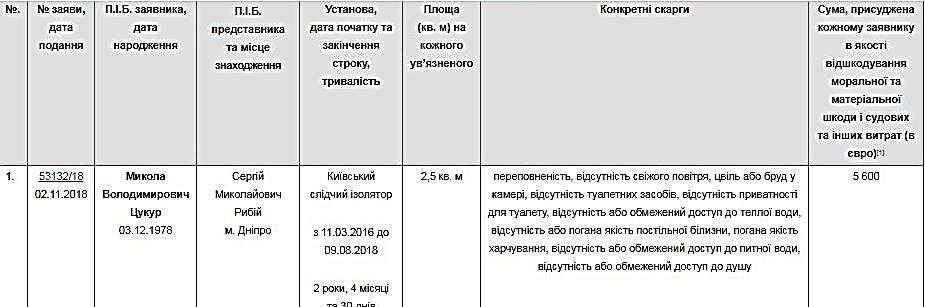 Стаття 41
Справедлива сатисфакція
Якщо Суд визнає факт порушення Конвенції або протоколів до неї і якщо внутрішнє право відповідної Високої Договірної Сторони передбачає лише часткове відшкодування, Суд, у разі необхідності, надає потерпілій стороні справедливу сатисфакцію.